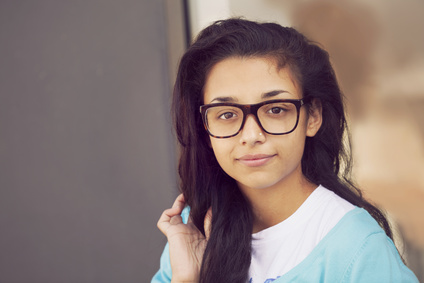 Virginie DePAOLINA
Femme de ménage avec une solide expérience de 8 ans recherche un emploi en CDI à temps plein
A PROPPOS DE MOI
INFOS / CONTACT
TEL :  +33 6 01 02 03 04
EMAIL : monemail@mail.com
ADDRESSE : 17 rue de la Réussite 75012 PARIS
Dynamique et sérieuse, je souhaite mettre mes compétences et mon savoir-faire pour participer au développement de votre entreprise spécialisée dans l’aide à domicile. Consciencieuse et sociable, je suis à la recherche de nouvelles opportunités de travail suite à mon déménagement dans la région lyonnaise.
FORMATION
EXPERIENCE PRO.
2012 – BAC PRO Hygiène et Environnement
Lycée professionnel Flora Tristan à Camblanes-et-Meynac (33) 

2009 – CAP agent de propreté et d'hygiène
Lycée professionnel Charles de Gonzagues à Charlevilles-Mézières (08).

2008 – BAFA
Brevet d'aptitude aux fonctions d'animateur
FEMME DE MENAGE A DOMICILE – SOCIETE O2
Saint-Ouen / Juin 2017 à Novembre 2020
Entretien du domicile de particuliers : aération des pièces, rangement, aspiration et nettoyage, lessivage des sols et lavage des vitres.
Gestion du linge : tri, lavage et repassage
Préparation des repas pour des personnes âgées ou en situation d’handicap.
Application des règles sanitaires liées à la pandémie à la Covid-19
Répondre au mieux à la demande des clients en fonction de leur besoin
COMPETENCES
Respect des régles d’hygiène

Organisation du temps de travail

Adaptabilité aux éxigences client

Polyvalente (couture, repassage, 
garde d’enfants)
FEMME DE MENAGE EN ENTREPRISE – SOCIETE CLEANY
Saint-Ouen / Janvier 2015 à Mai 2017
Nettoyage quotidien de bureaux et de locaux commerciaux (enlever les déchets et vider les poubelles, nettoyage et désinfection des sanitaires)
Respecter le cahier des charges spécifique à chaque entreprise sous contrat avec Cleany
Gestion des produits d’entretien nécessaires à la bonne exécution du travail demandé
Travail en horaire décalé
QUALITES
FEMME DE MENAGE A DOMICILE – SOCIETE SHIVA
Camblanes-et-Meynac / Janvier 2015 à Mai 2017
Nettoyage de l’ensemble du domicile (cuisine, salle de bains, chambre, salon…) en utilisant les produits adaptés
Réaliser des courses alimentaires
Repassage, changer les draps, faire les lits, lavage des vitres
Garder et accompagner les enfants à l’école
Sens du contact et à l’écoute des demandes des clients
Ponctualité, assiduité et discrétion
Autonomie et sens des priorités
Minutieuse, patiente et efficace
Bonne humeur et amabilité
Bonne résistance physique à l’effort
Flexibilité (au niveau des horaires)
Cher(e) Candidat(e)

Merci d'avoir téléchargé ce modèle sur notre site. Nous espérons qu'il vous aidera à mettre en valeur votre CV.

---------------------------------------------------------------------------------------

Besoin de conseils pour rédiger votre CV ou vous préparer pour l’entretien d’embauche ? Consultez nos articles :

- Le titre du CV : guide pratique + 30 exemples
- Comment mettre en valeur son expérience professionnelle ?
- Rédiger une accroche de CV percutante + 9 exemples
- Les 7 points clés d'un CV réussi
- Personnalisez votre CV avec des icônes gratuites
- Bien préparer son entretien 

Nous proposons également plusieurs centaines d'exemples de lettres de motivation classées par métier et des modèles pour les mettre en forme.

- 1200 exemples de lettres de motivation 
- Les modèles de courrier
- Tous nos conseils pour rédiger une lettre efficace 


Nous vous souhaitons bonne chance dans vos recherches et vos entretiens  


Enfin, rappelez-vous qu'une bonne candidature est une candidature personnalisée ! Prenez donc le temps de la rédiger avec soin car elle décrit votre parcours professionnel et votre personnalité. 








----------------
Copyright : Les contenus diffusés sur notre site (modèles de CV, modèles de lettre, articles ...) sont la propriété de creeruncv.com. Leur utilisation est limitée à un usage strictement personnel. Il est interdit de les diffuser ou redistribuer sans notre accord. Contenus déposés dans 180 pays devant huissier. Reproduction strictement interdite, même partielle. Limité à un usage strictement personnel. Disclaimer : Les modèles disponibles sur notre site fournis "en l'état" et sans garantie.

Créeruncv.com est un site gratuit.